Lecture 1
Instructor: Engr. Syed Ashraf Ali
Computer
The word “Computer” comes from the word “Compute” which means “To Calculate”.
Therefore, a computer is an electronic device that can perform arithmetic operations at a high speed.
A Computer is an electronic device used to process data.
A computer can convert data into information that is useful to Users.
In general, a computer is a machine which accepts data, processes it and returns new information as output.
Computer
Computers can perform four general operations, which comprise the information processing cycle;
Input,
Storage,
Process,
Output.
Data & Information
Data;
A raw material used as an input by a computer
    (Collection of raw facts, figures, symbols etc.)
Information;
A process data obtained as an output
    (Organized, meaningful or a useful data )
Data & Information
Processing
(Capturing, manipulate)
Data
Information
Advantages
Solution of complex problem,
High processing speed,
Accuracy,
Reliability,
 Reduces the effort,
Saves time,
Entertainment etc…
Disadvantages
No IQ (No intelligence),
Privacy (Data security),
Waste of time and resources,
Health hazards,
Computer crimes,
Isolating people (social impact) etc.
Applications
Banking;
on-line banking,
ATM machines.
Business;
Payroll Calculations,
Maintenance of stocks.
Education;
Online resources,
Academic research.
Marketing;
Advertising,
Online shopping.
Health Care;
Lab-diagnostic System,
Patient Monitoring System.
Types
Computers for Organizations;
Mini Computer,
Mainframe,
Super Computer.
Computers for Individuals;
Desktop,
Notebooks,
Tablets,
Smart phones.
Components
Components
Input Unit;
This unit contains devices with the help of which we enter data into computer,
Link between user and computer,
The input devices translate the human being information into the form understandable by computer.
Input Devices;
Keyboard,
Mouse,
Joy Stick,
Light pen,
Scanner etc.
Components
CPU (Central Processing Unit);
CPU is considered as the brain of the computer,
Performs all types of data processing operations,
Stores data, intermediate results and instructions(program),
Controls the operation of all parts of computer.
Components
CPU consists of;
Memory Unit,
Control Unit,
ALU(Arithmetic Logic Unit).
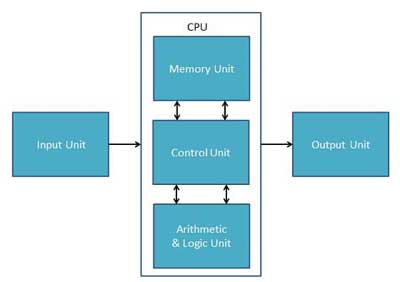 Components
Memory Unit;
Stores all the data to be processed and the instructions required for processing,
Stores intermediate results of processing,
Stores final results of processing before these results are released to an output device,
All inputs and outputs are transmitted through memory unit.
Components
Control Unit;
Responsible for controlling the transfer of data and instructions among other units of a computer,
Manages and coordinates all the units of the computer,
Obtains the instructions from the memory, interprets them and directs the operation of the computer,
Communicates with Input / Output devices for transfer of data or results from storage.
Components
ALU(Arithmetic Logic Unit);
Arithmetic Section;
Function of Arithmetic section is to perform arithmetic operations like addition, subtraction, multiplication and division.
Logical Section;
Function of logic section is to perform logic operations such as comparing, selecting, matching and merging of data.
Components
Output Unit;
Consists of devices with the help of which we get the information from computer,
This unit is a link between computer and users,
Output devices translate the computer's output into the form understandable by users,
Output Devices;
Monitors,
Printers,
Speakers etc.
Characteristics
Automatic;
Computers can work on a job without human interventions,
Computers are automatic machines because once started on a job, they carry on, until the job is finished, normally without any human assistance.
Speed;
Computers can perform their tasks at a very high speed,
Usually measured in microsecond, nanoseconds or picoseconds.
Characteristics
Accuracy;
The accuracy of a computer is consistently high and the degree of accuracy of a particular computer depends upon its design.
Versatility; 
A computer is capable of performing almost any task, if the task can be reduced to a series of logical steps.
Characteristics
Power of Remembering;
It can store and recall any amount of information because of its storage capability.
Every piece of information can be retained as long as desired by the user and recalled when require.
It loses information if we ask it to do so.
Characteristics
No IQ;
It possesses no intelligence of its own,
Therefore, computers have Zero IQ (at least until now),
It only do what it is programmed to do.
No Feelings;
It does not possess emotions or feelings,
It can not make judgments of  its own,
It judgment is based on the instructions given to it in the form of programs written by humans.